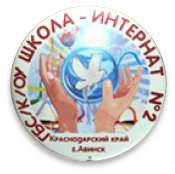 ГБОУ школа-интернат № 2
 г. Абинска
Инновационный  проект - 2017
«Реализация модели 
комплексной многоуровневой 
коррекции нарушений психического развития 
обучающихся с умственной отсталостью» 

Отчетный период 2019 год
_________________________________________________________________
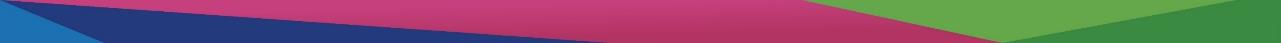 Организация обучения детей с ОВЗ
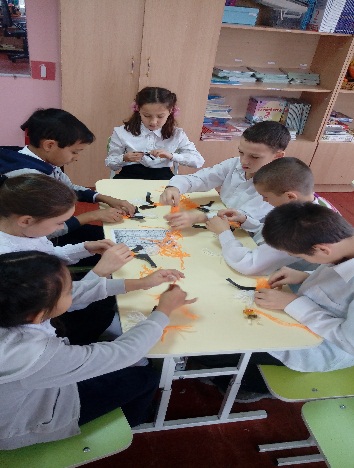 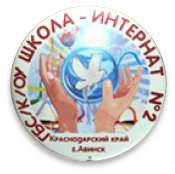 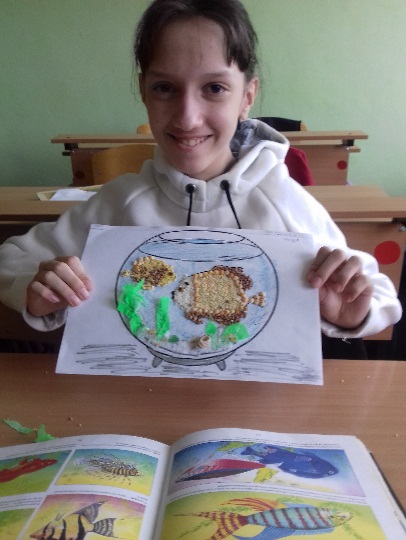 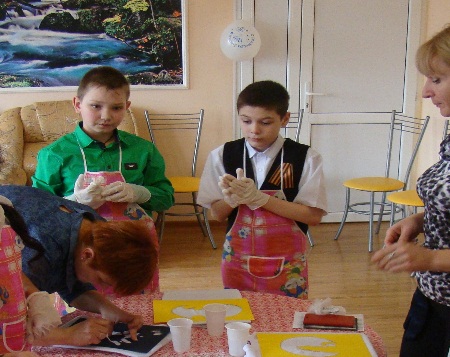 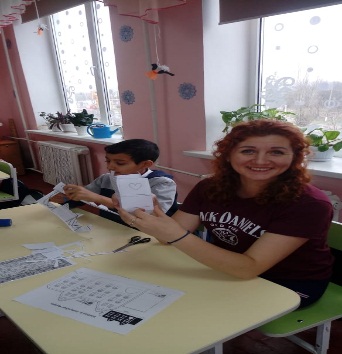 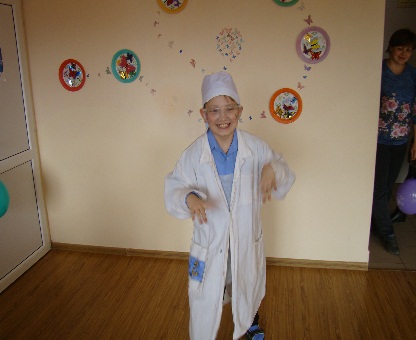 Цель проекта:
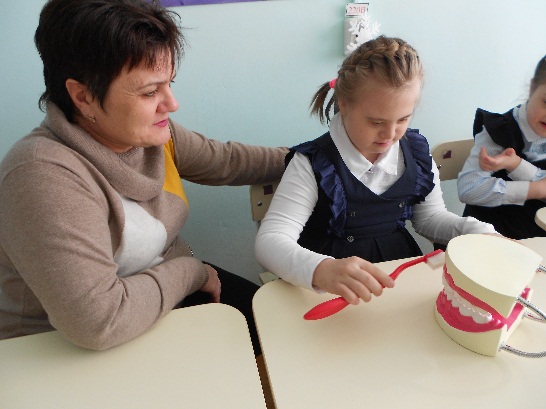 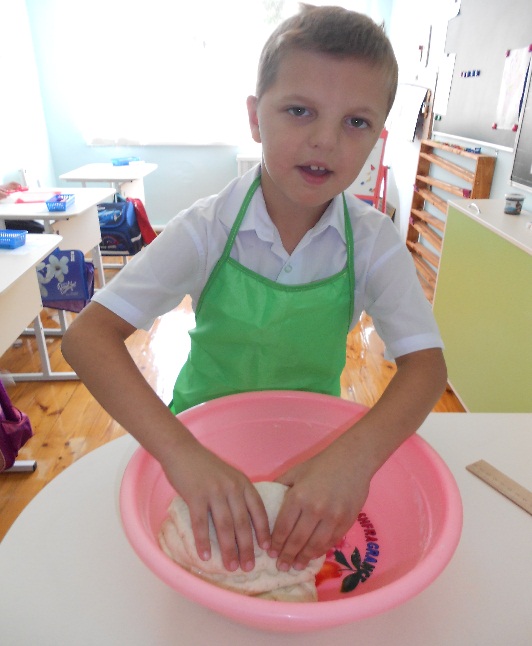 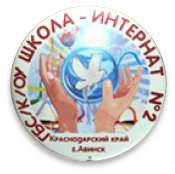 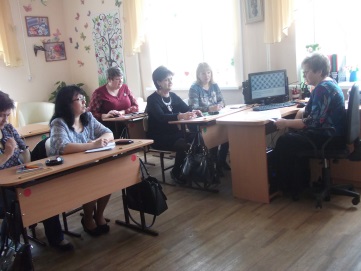 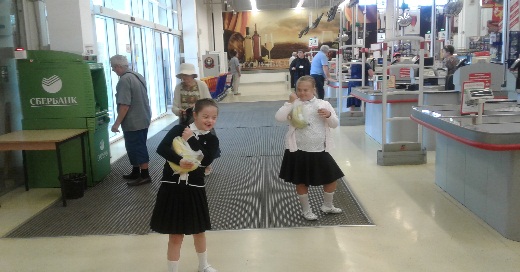 ИННОВАЦИОННОСТЬ ПРОЕКТА:
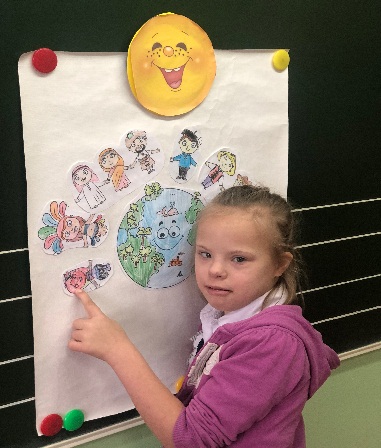 - Совершенствования существующей практики комплексного сопровождения обучающихся с уо и ТМНР за счет: 
    1) преодоления односторонности коррекционных              
         воздействий; 
    2) использования в комплексе современных     
        методов коррекционной работы; 
    3) осуществления многоуровневой комплексной коррекции не только в рамках специального психолого-педагогического и дефектологического сопровождения, но и в учебном процессе, а также в системе воспитательной работы.
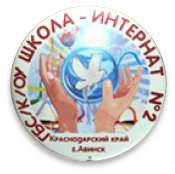 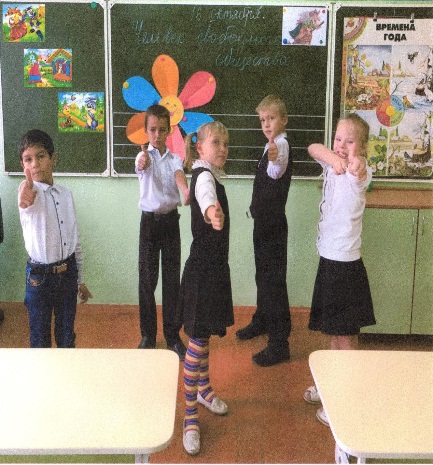 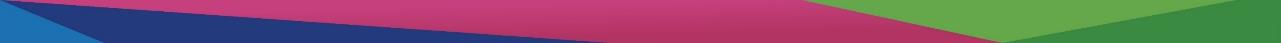 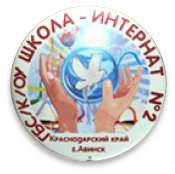 Измерение, оценка качества инновации
Успешная апробация модели многоуровневой коррекции в процессе реализации коррекционных курсов, в учебной и внеурочной деятельности.
Разработанность программно – методического обеспечения для реализации направлений коррекционной работы 
Разработанность рекомендаций для родителей
Формирование электронного ресурса и проведение консультаций
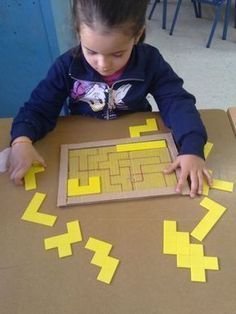 Результативность:
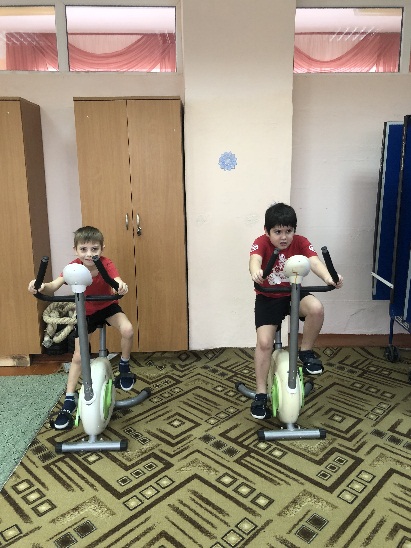 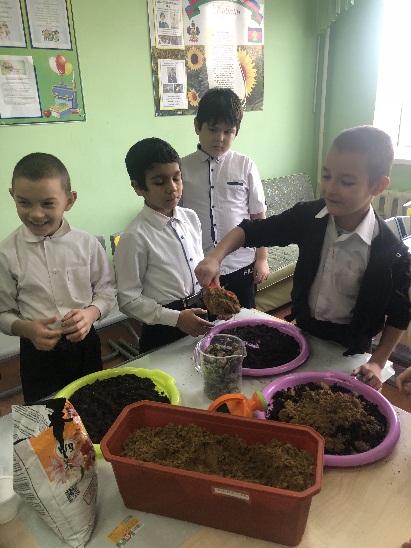 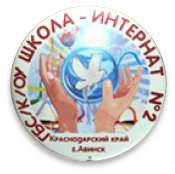 Начальная диагностика
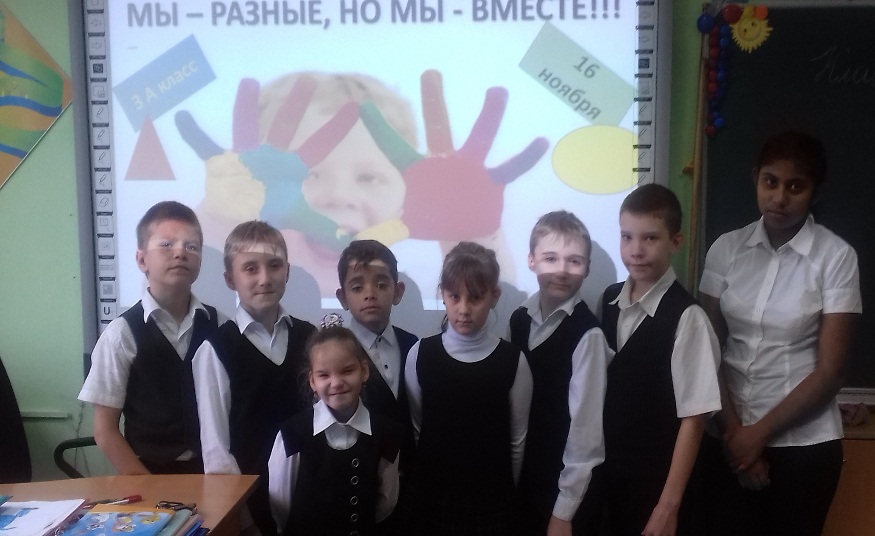 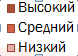 Промежуточная  диагностика
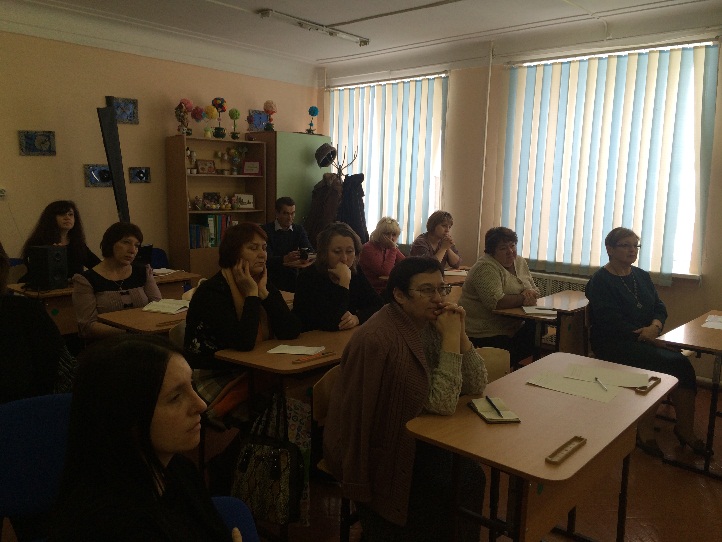 РЕЗУЛЬТАТИВНОСТЬ

(определённая устойчивость положительных результатов)
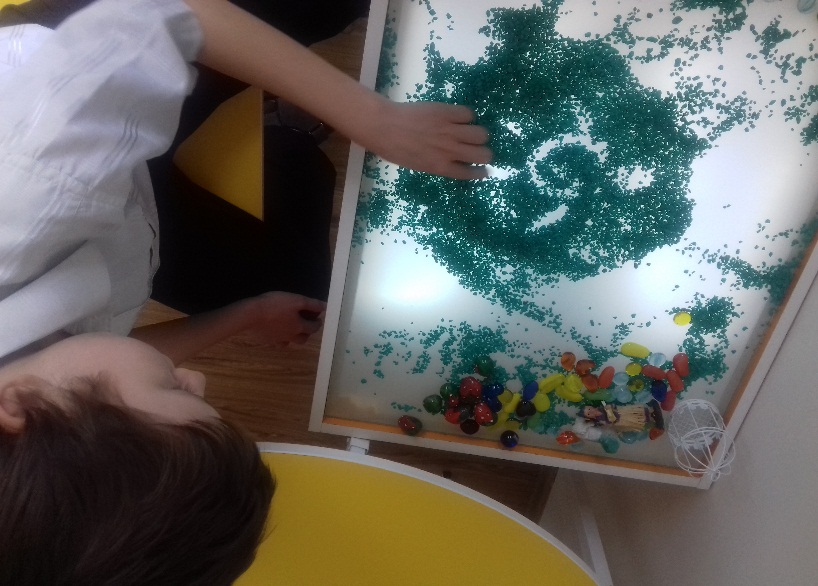 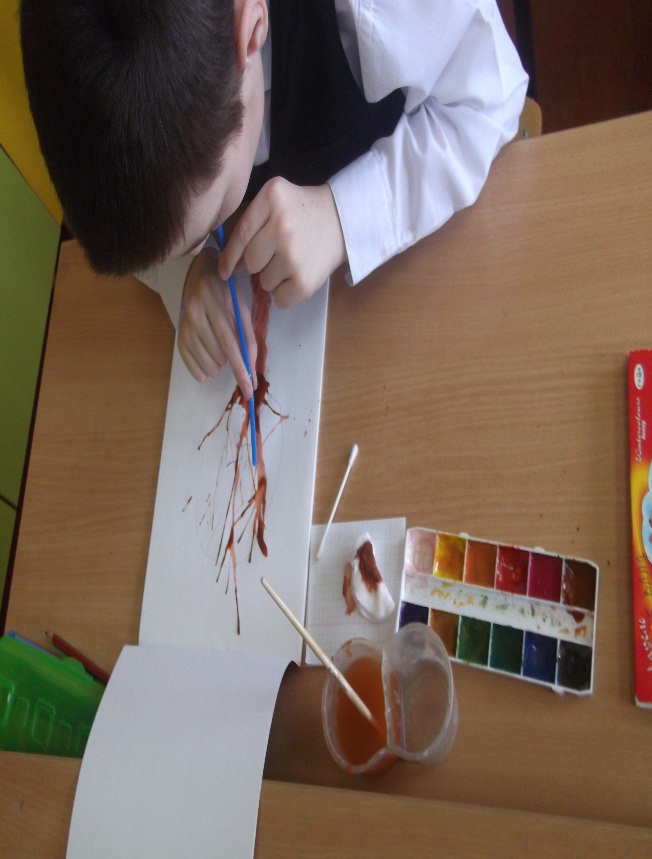 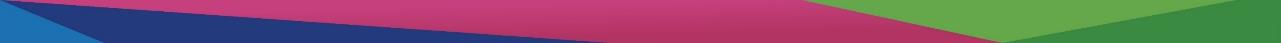 Программно-методическое обеспечение коррекционной работы
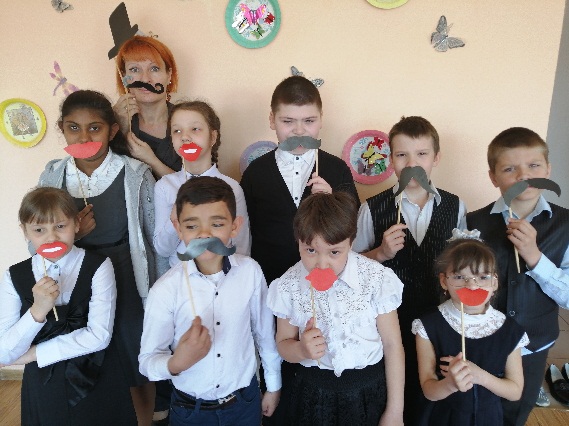 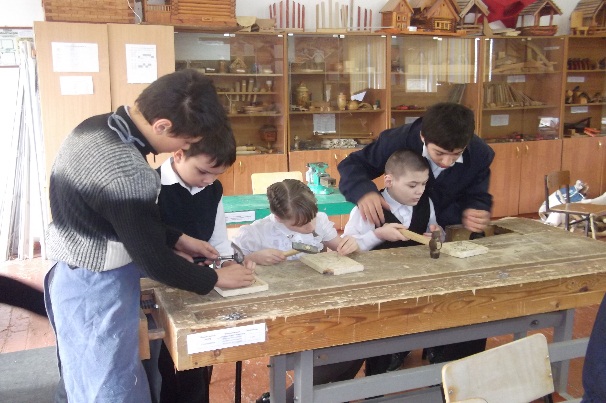 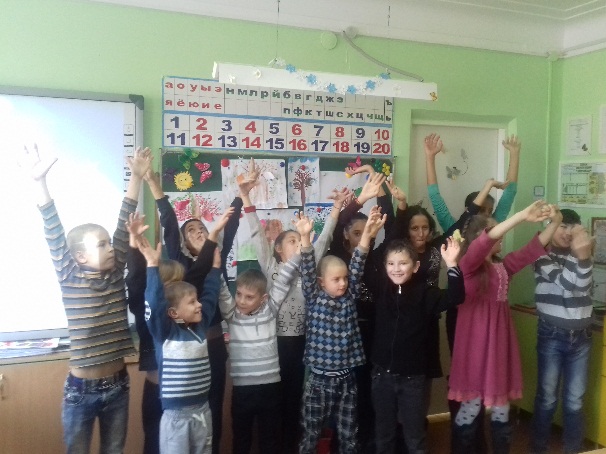 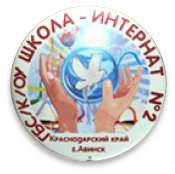 Сравнительный анализ нарушений психической сферы у детей обучающихся первого и второго класса до и после реализации программы коррекционной работы
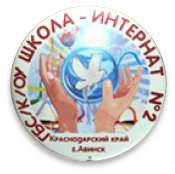 Сравнительный анализ показателей сформированности БУД у учащихся первого, второго и третьего классов до и после реализации программы коррекционной работы
Сетевое взаимодействие
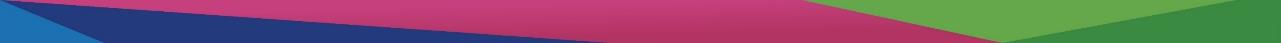 МБОУ СОШ №6
Абинский район
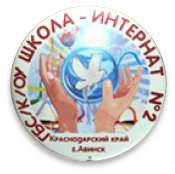 ГБОУ «Институт развития образования»
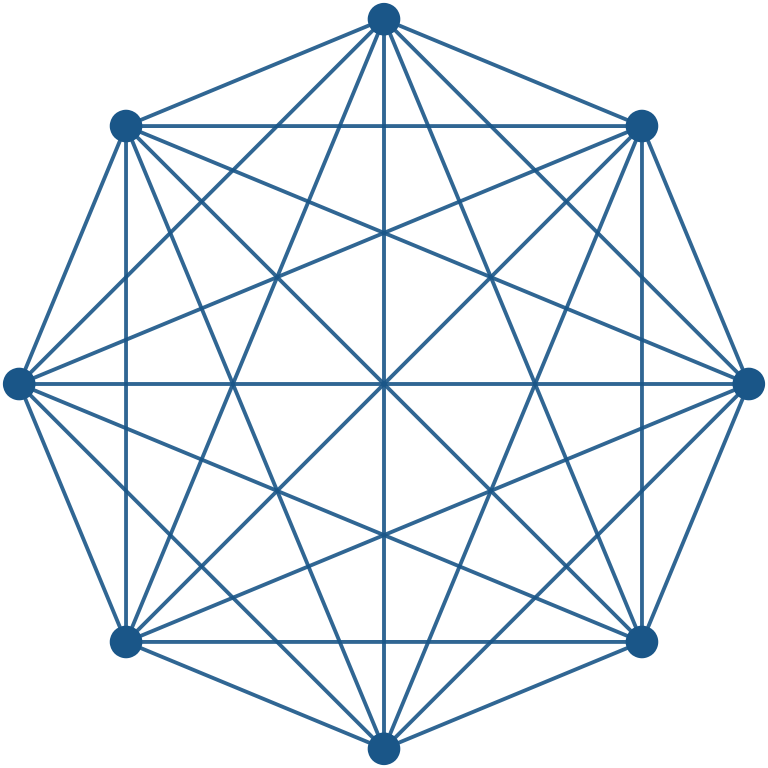 ГБУ «Центр диагностики 
и консультирования Краснодарского края»
ГКОУ школа № 27 г.Анапа
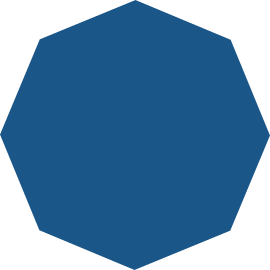 МБОУ СОШ №3
Г.Абинск
МБОУ СОШ № 38
г.Абинск
МБОУ СОШ №21
Абинский р-н
.
МБОУ СОШ №34
Абинский р-н 
.
МАОУ СОШ № 6 г.Геленджик.
Договор № 1 от 09.01.2018г.
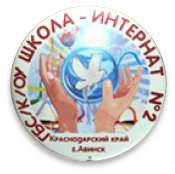 АПРОБАЦИЯ И ДИССЕМИНАЦИЯ РЕЗУЛЬТАТОВ ДЕЯТЕЛЬНОСТИ кип:
ПУБЛИКАЦИИ
1.«Формирование БУД у детей с ОВЗ. Значение комплексного обследования»
2.«Сборник статей по вопросам организации  и содержания специального и инклюзивного образования»,  Сочи,2019г.
1.Выступление на международной конференции «Формирование сенсорных эталонов у детей с тяжелыми и множественными нарушениями развития.
.
2.Выступление на 5-й  Европейской конференции  по школам укрепления здоровья
3.Выступление на всероссийской конференции «Развитие и социализация учащихся с ОВЗ через комбинированные уроки
4.Выступления на краевой научно-практической конференции по вопросам образования и комплексного сопровождения лиц с ограниченными возможностями здоровья в Краснодарском крае» (Краснодар, 26 апреля 2019 г.)».
2. «РЕАЛИЗАЦИЯ АООП 2 С УЧЕТОМ КОМПЛЕКСНОЙ ДИАГНОСТИКИ»
5.Выступления на краевом семинаре (декабрь 2019)
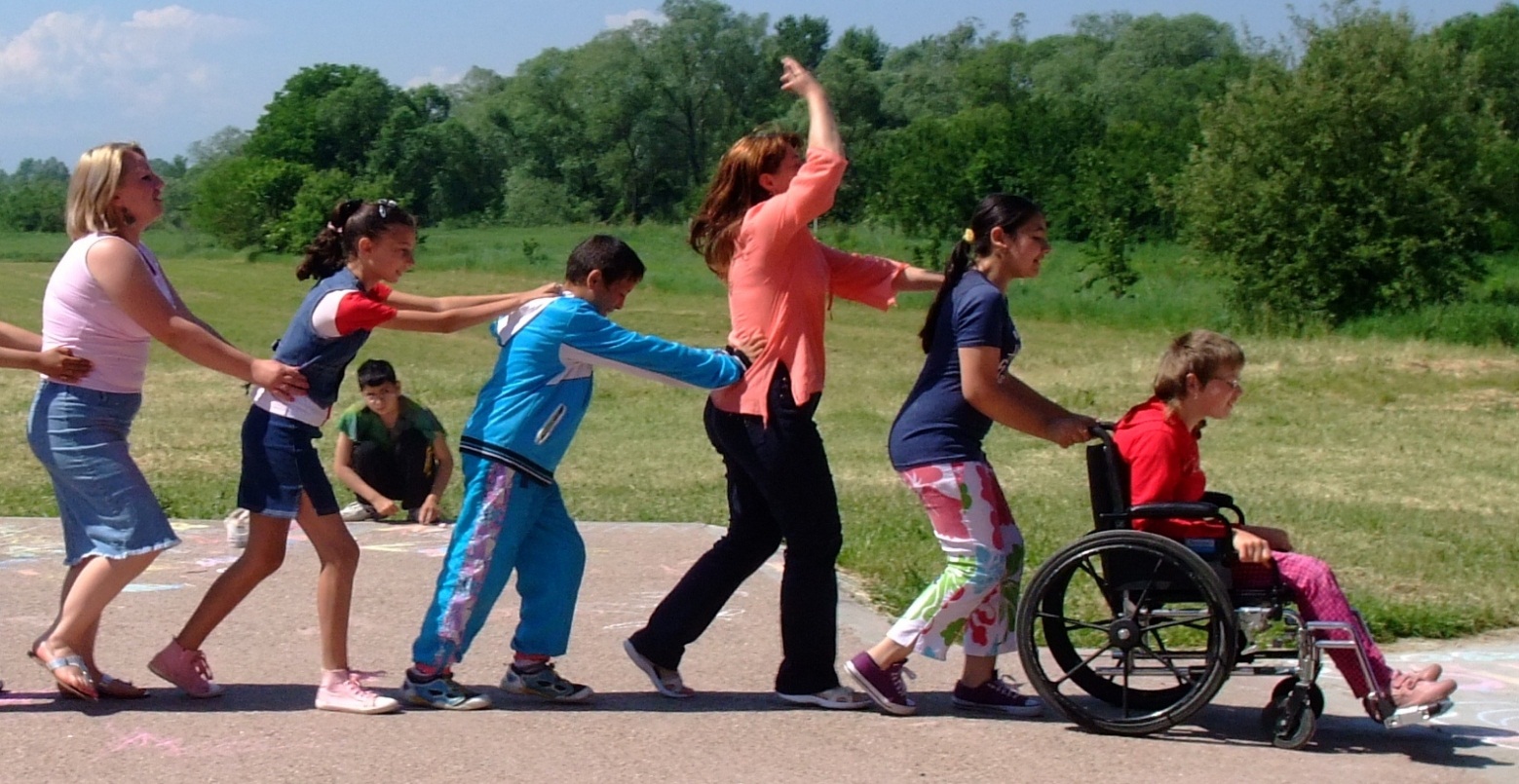 Спасибо за внимание!
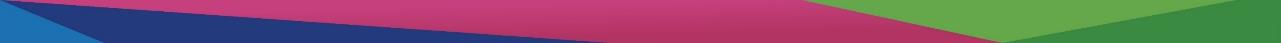